Technical Data Sheet
PF-AQUASEAL
PHYSICAL PLUGGING AGENT

Date issued： 2024-6-10
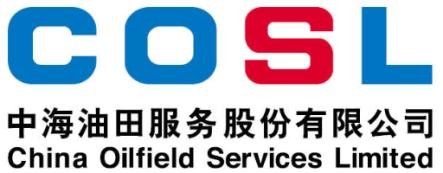 PF-AQUASEAL is a mixture of nano deformable particles and rigid particles. It can reduce pore pressure transmission by sealing the formation pores and micro fractures. Because of its small particle size, PF-AQUASEAL is also effective in reducing drilling fluids filtration by bridging pore throat openings.
FEATURES
Reduce pressure transmission
Minimize the risk of differential sticking
Outstanding shale sealing capacity
Stable in high salinity environments
APPLICATION
Applied in shale or depleted sand formation
Applicable temperature: ≤360℉ (180℃)
Recommended dosage: 7.0-10.5ppb (20-30kg/m3)
PACKAGE & STORAGE
Specifications of packaging: Composite packaging bag or as per client’s requirements
Packing size: 25kg per sack (55 lb per sack) or as per client’s requirements
Storage conditions: Store in dry area
www.cosl.com.cn
China Oilfield Services Limited
No.81, Xinggong West Street, Yanjiao,
Sanhe, Hebei, China
zhangxd11@cosl.com.cn
+86-10-8452 2344
This information is supplied solely for informational purposes and COSL makes no guarantees or warranties, either expressed or implied, with respect to the accuracy and use of this data. All product warranties and guarantees shall be governed by the Standard Terms of Sale.
Nothing in this document is legal advice or is a substitute for competent legal advice.
Page 1 of 1